МБОУ ДОД АЦДТ МО «Ахтубинский район»
«Охрана труда и техника безопасности воспитанников в АЦДТ»

Подготовила зам.директора по УВР Карпова М.А.
Охрана труда – система сохранения жизни и здоровья работников и воспитанников в процессе трудовой и учебной деятельности, включая  в себя правовые, социально-экономические, организационно-технические, санитарно-гигиенические, лечебно-профилактические, реабилитационные и иные мероприятия.
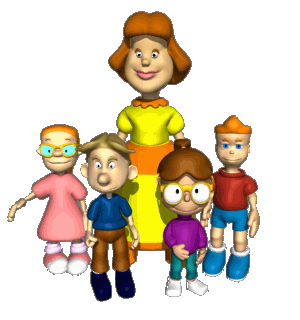 Комплекс мер по обеспечению безопасных условий учебного процесса должны отвечать требованиям государственного стандарта «ССБТ Общие требования к системе управления охраной труда в организации» (ГОСТ Р 12.0.006-2002).      Основные требования. Наличие Правил и журналов инструктажа работников и воспитанников по технике безопасности на рабочих местах - обязательное условие организации, управления и создания безопасных условий учебного процесса. Меры по охране труда и технике безопасности должны не допускать травматизма детей в образовательном учреждении.
Законодательство Российской Федерации об охране труда основывается на Конституции Российской Федерации и состоит из Федерального закона "Об основах охраны труда в Российской Федерации" (№ 181-ФЗ от 17 июля 1999 года), федеральных законов и иных нормативных правовых актов Российской Федерации, а также законов и иных нормативных правовых актов субъектов Российской Федерации.
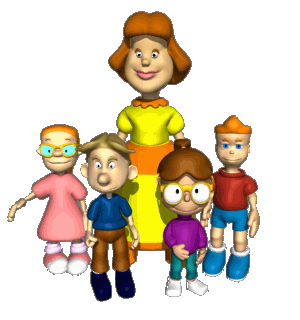 Со всеми сотрудниками и воспитанниками образовательного учреждения, в соответствии с законодательством, требованиями ГОСТ 120. 004-90 проводятся инструктажи по охране труда и пожарной безопасности: 

Вводный  ; 
Первичный ; 
Повторный ;
Внеплановый; 
Целевой .
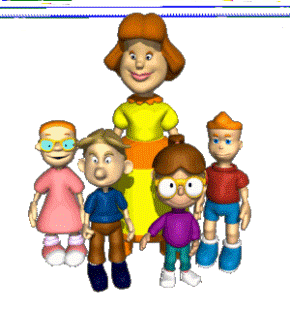 Организовано обучение и проверка знаний по охране труда, которая проводится один раз в три года, а для вновь принятых - в течение месяца со дня принятия на работу.    
     Обучение по охране труда является одним из важнейших моментов в деле обеспечения безопасности и гигиены труда, предупреждения производственного травматизма и профессиональных заболеваний. Статьей 225 ТК РФ предусмотрено, что «все работники организации, в том числе ее руководитель, обязаны проходить обучение по охране труда и проверку знаний требований охраны труда в порядке, установленном Правительством российской Федерации.
     Воспитанников в учреждении                                      дополнительного образования  знакомят                                 с правилами безопасного поведения  в                                 процессе учебно-воспитательных занятий.
ПЕРЕЧЕНЬ ИНСТРУКЦИЙ, 
КОТОРЫЕ ДОЛЖНЫ НАХОДИТЬСЯ 
В УЧРЕЖДЕНИИ ДОПОЛНИТЕЛЬНОГО  ОБРАЗОВАНИЯ
1.     Инструкция по пожарной безопасности в учреждениях образования;
1.1. Инструкция по охране труда для заместителя директора по УВР;
1.2. Инструкция по охране труда для методиста;
1.3. Инструкция по охране труда для педагога-организатора; 
1.4. Инструкция по охране труда для  педагогов дополнительного;
1.5. Инструкция по охране труда для заведующего по  АХЧ;
1.6. Инструкция по охране труда для  костюмера;
1.7. Инструкция по охране труда для рабочего по комплексному обслуживанию  и  ремонту  здания;
1.8. Инструкция по охране труда для уборщиков помещений;
1.9. Инструкция по охране труда для сторожа;
1.10. Инструкция по охране труда для дворника;
1.11. Инструкция по охране труда при работе  с аппаратурой ТСО, персональными компьютерами;
1.12. Инструкция по охране труда  при работе на копировально-множительных аппаратах;

2.     Инструкция по охране труда при проведении занятий  в  творческих  объединениях АЦДТ:
2.1.- «Хореография»
2.2.- «Рисунок и живопись»
2.3.- «Вокальное, сольное  пение»
2.4.- «Школа раннего развития»
2.5.- «Декоративно-прикладное творчество»
2.6.- «Музыка»
2.7.- «Фитодизайн»
2.8.- «Художественная вышивка»
2.9.- «Юный эрудит»
2.10.- «Вязание»
2.11.- «Юнкор»
2.12.-  «Туризм и краеведение»
2.13.-  «Мягкая игрушка»
2.14.-  «Театр»
2.15.- «Фитнес и аэробика»
2.16.-  «Настольный теннис»
2.17.-  «Шахматы»
2.18.-  «Социально-педагогической направленности»
3.    Инструкция по охране труда  и здоровья воспитанников при проведении прогулок, туристических походов, экспедиций;
4.    Инструкция по охране труда и здоровья  воспитанников  во время проведения экскурсий;
5.    Инструкция по охране труда  и здоровья воспитанников при проведении  массовых мероприятий (вечеров, утренников, концертов, спектаклей  и др.)
Инструкция по охране труда при перевозке учащихся, воспитанников автомобильным транспортом.
Инструкция по охране труда  и здоровья воспитанников при  перевозке их железнодорожным транспортом.
Инструкция по охране труда  и здоровья воспитанников,  правилам безопасности при нахождении их на водоемах;
Инструкция по охране труда  и здоровья воспитанников, правилам безопасности  при работе на персональных компьютерах и ТСО;   

       Со стороны  администрации  ведется постоянный контроль за   обеспечение  безопасных        и здоровых условий труда на рабочих местах.
Контроль за обеспечением безопасных и здоровых условий труда на рабочих местах состоит из:
      - организации и проведения проверок и обследований объектов производства;
      - выявления нарушений требований законодательства, правил и норм по охране труда;
      - выдачи представлений об устранении выявленных нарушений;
      - контроля за проводимыми мероприятиями по обеспечению безопасности на производстве.
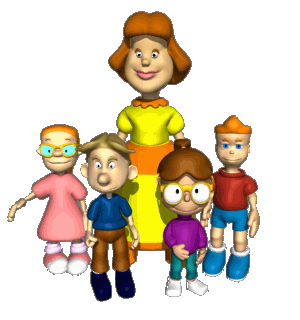 Спасибо за внимание!